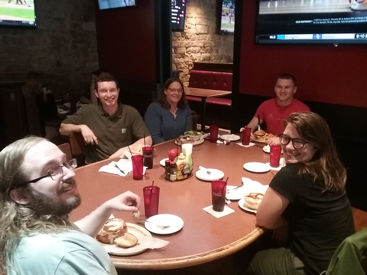 Ryan Anstotz:	PennDOT Agent Training
Digital Pathology
Licensed PennDOT Title Agent
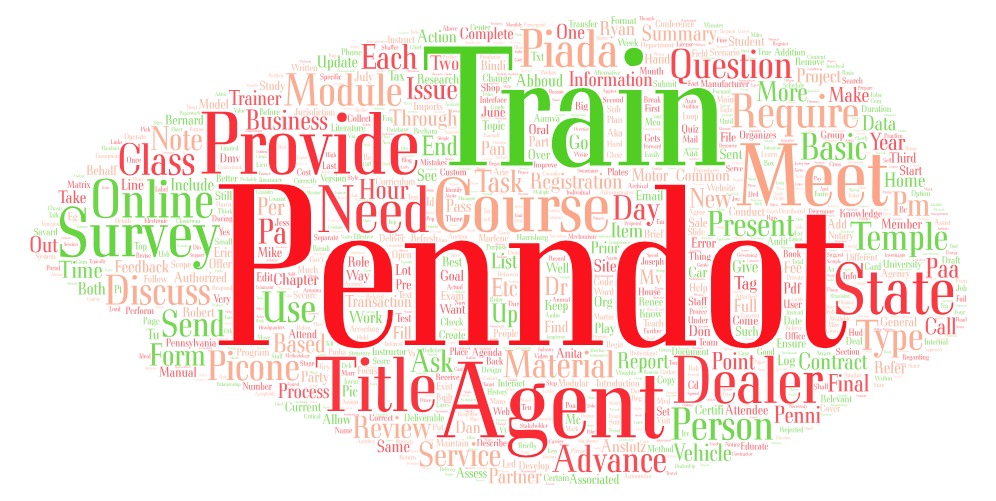 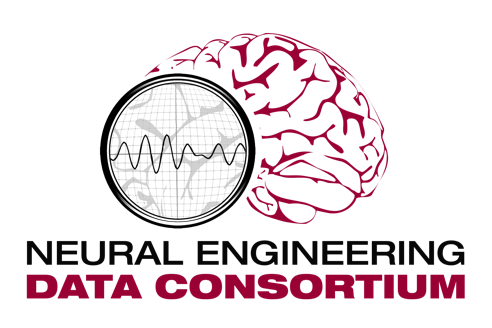 December 2018